Каква е средната надморска височина на платото?
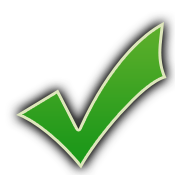 350 м
432 м
500 м
Вярно ли е, че най – високата му точка е на 502 м?
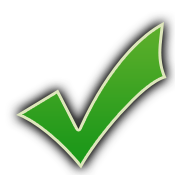 Оградете паментника който се намира в шуменсткото плато.
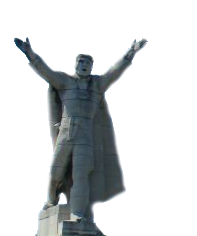 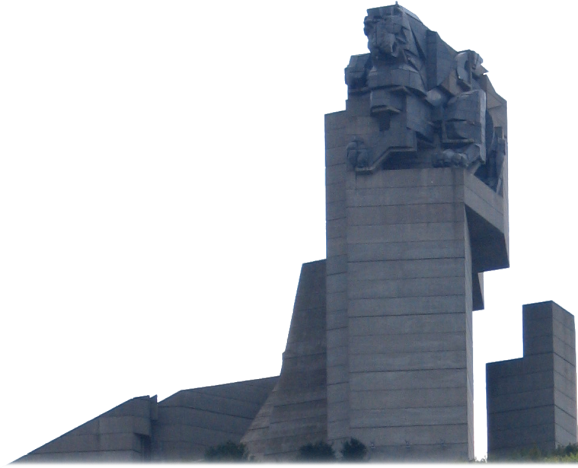 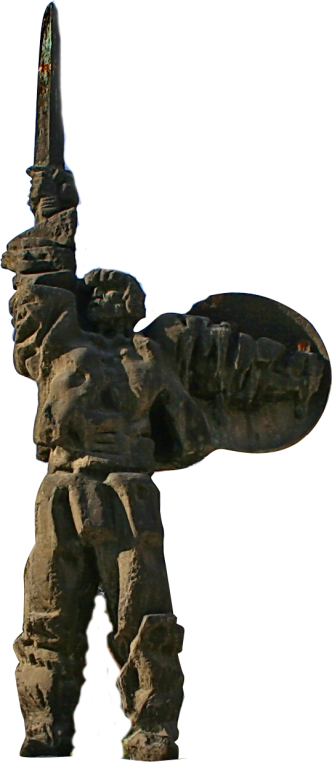